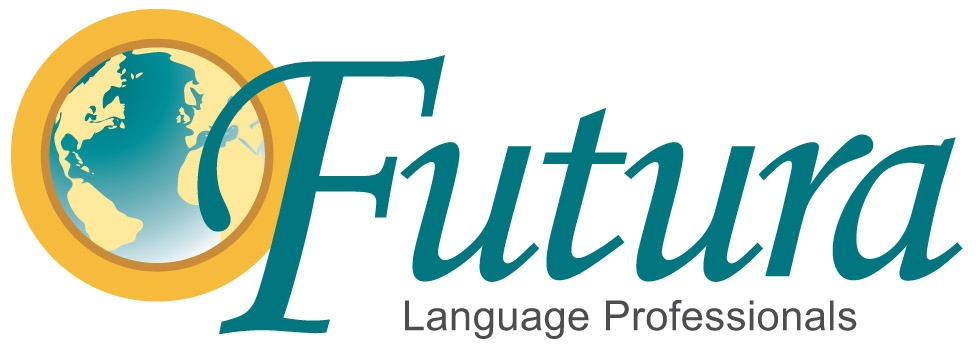 Beginner Part 2
Clase 5
[Speaker Notes: Dear teacher: there are some notes at the end of certain slides for your reference.]
EL VERBO TENER: The verb to have
[Speaker Notes: TEACHER: after you review the vocabulary, send the participants to breakout rooms.]
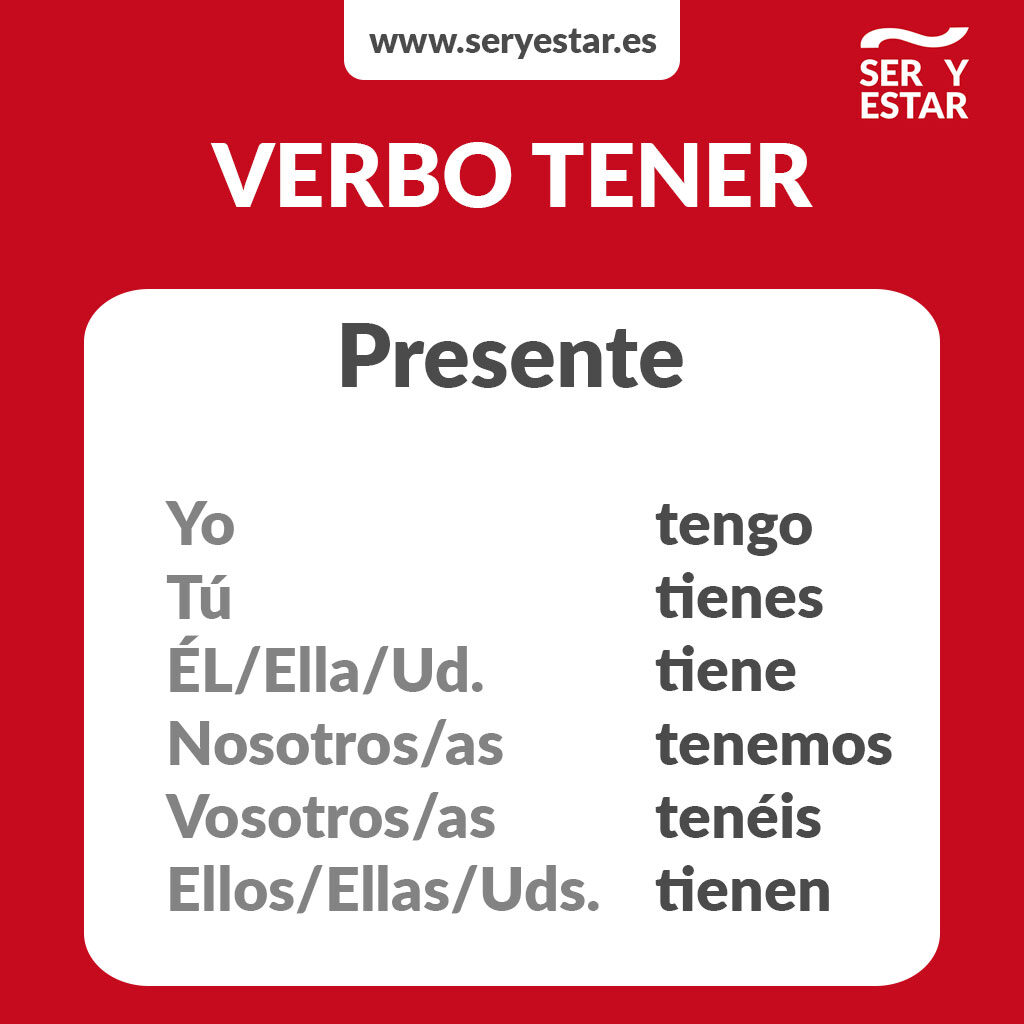 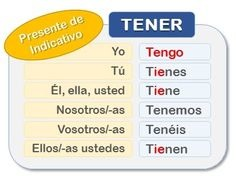 Verbo “tener” - usos
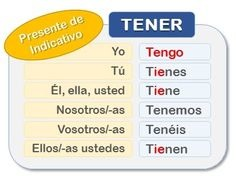 Verbo “tener” - usos
LA COMIDA: 
Food Vocabulary
[Speaker Notes: TEACHER: after you review the vocabulary, send the participants to breakout rooms.]
Vocabulario – La comida
el desayuno
el almuerzo
Vocabulario – La comida
la cena
La bebida
Vocabulario – La comida
el postre
los huevos
Vocabulario – La comida
el bocadillo, la merienda /snack
el pan
Vocabulario – La comida
el sándwich
las papas fritas
Vocabulario – La comida
las papas a la francesa
las verduras
Vocabulario – La comida
la fruta
la sopa
Vocabulario – La comida
la ensalada
el bistec
Vocabulario – La comida
el pescado
el pollo
Vocabulario – La comida
el arroz
los frijoles
Vocabulario – La comida
el café
el  jugo
Vocabulario – La comida
la cerveza
el agua
Vocabulario – La comida
la leche
el  helado
Vocabulario – La comida
el restaurante
para llevar
Vocabulario – La comida
El dólar
el  centavo
Vocabulario – La comida
el cambio / el efectivo
Builder Phrases: Dining Out
¿Cuánto cuesta?
.¿Cuánto cuestan?
¿Que le gustaría para comer?
Me gustaría… 
Me gusta…
No me gusta…
¿Tiene?  
¿Que tiene para….?
¡Qué rico! 
Bueno / Malo
¿Hay….? 
¿No hay?
How much is it? 
How much are they?
What would you like to eat?
I would like… 
I like…   
I don’t like…
Do you have?  
What do you have for….?
Delicious!  
Good / Bad (as it refers to food)
Is/Are there any….?    
There is not…?
Builder Phrases: Dining Out
La cuenta por favor? 
¿Cuánto es?
Precio / Costo
Cambio
Descuento
Pago en efectivo
Pago con tarjeta de crédito
Buen provecho/ Provecho
Vamos a desayunar, comer, cenar.
Tengo hambre
Por favor
Gracias
The check please? 
How much it is?
Price / Cost
Exchange
Discount
Pay with cash
Pay with credit card
Enjoy your meal. 
Let’s go to have breakfast, lunch, dinner…
I’m hungry
Please
Thank you
CONVERSATION PRACTICE
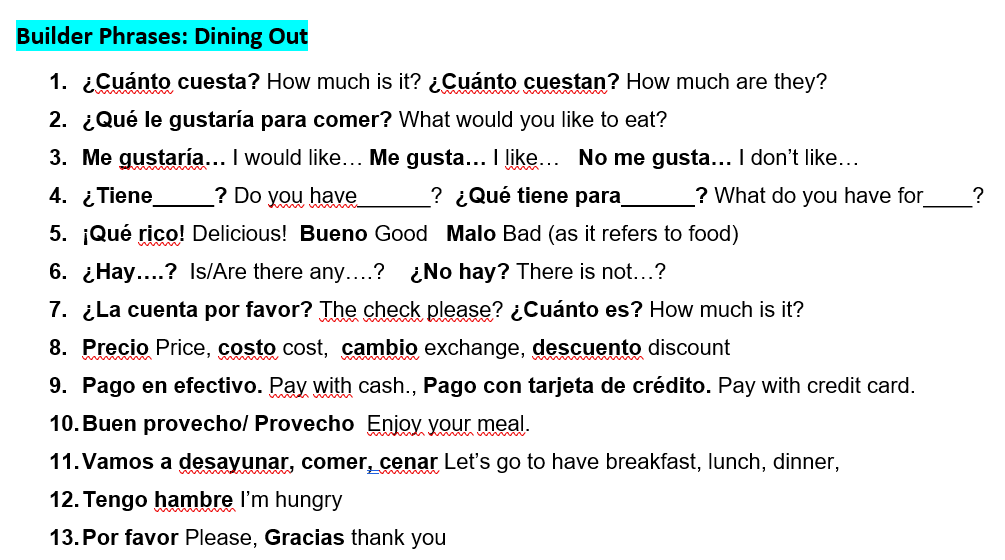 [Speaker Notes: TEACHER: after you review the vocabulary, ask the participants to take a picture of this slide and encourage them to build their own conversation pretending that they are dining out. Send the participants to breakout rooms.]
EL VERBO GUSTAR: The verb to like, to please
[Speaker Notes: TEACHER: after you review the vocabulary, send the participants to breakout rooms.]
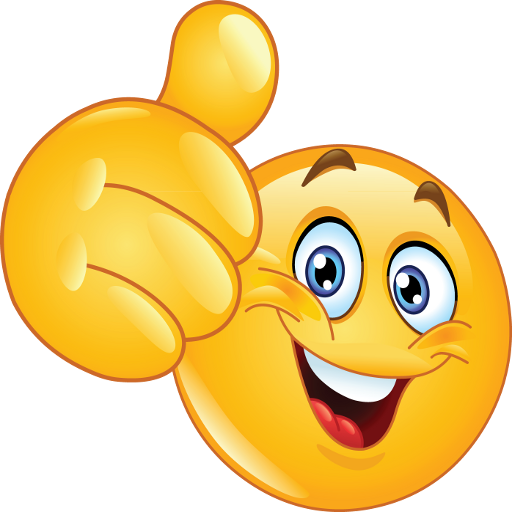 Gustar
The verb gustar means “to please”. 
Use it to express that someone likes something. 
*General Pattern: 
Indirect object pronoun + conjugated verb + object 
https://www.youtube.com/watch?v=5jRouoB2S_0
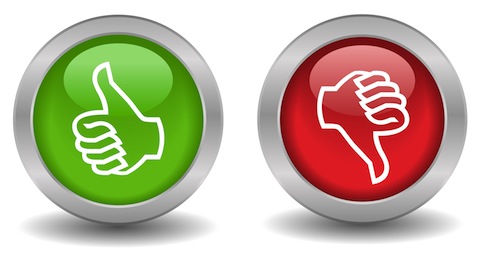 Gustar
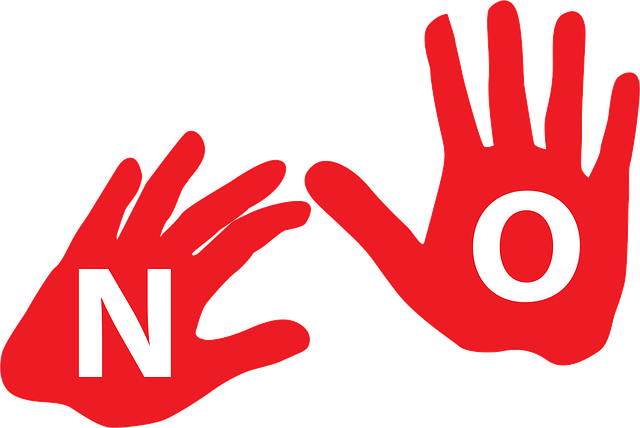 Negativos
To answer a question negatively in Spanish, you often use NO twice. 
The first no, answers the question. 
The second no, is used to express don’t . 
In Spanish you use double negatives. 
¿Te gusta el café? No, no me gusta.
Do you like coffee? No, I don´t. 
¿Te gusta la leche? No, no me gusta nada. 
Do you like milk? No, I don´t like it at all.
No me gusta ni la sopa ni la ensalada. I don’t like neither soup nor salad.
EXPRESANDO ACUERDO O DESACUERDO
[Speaker Notes: TEACHER: after you review the vocabulary, ask the participants to take a picture of this slide and encourage them to build their own conversations by using positive and negative statements. Send the participants to breakout rooms.]
FRASES INFINITIVAS
Frases infinitivas
Infinitive phrases
(A mi) me gusta
(A mi) me gusta más
(A mi) me gusta mucho
(A mi) no me gusta
(A mi) no me gusta nada
(A mi) no me gusta ni … ni
I like
I like better
I like a lot
I don’t like
I don’t like it at all
I don’t like neither … nor ….
¡Hasta la próxima semana!
¡Hasta pronto!
¡Hasta la vista!
¡Adiós!
¡Nos vemos!